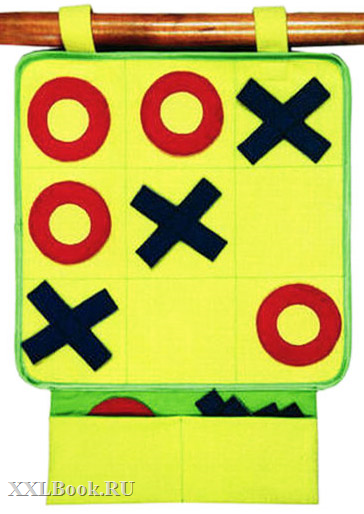 Крестики
-нолики
Я + ТЫ = МЫ
В гостях у сказки
Чёрный ящик
Вопрос - ответ
Наша безопасность
Дары осени
Музыкальный
Кто быстрей
Ребятам о зверятах
Я + ТЫ = МЫ
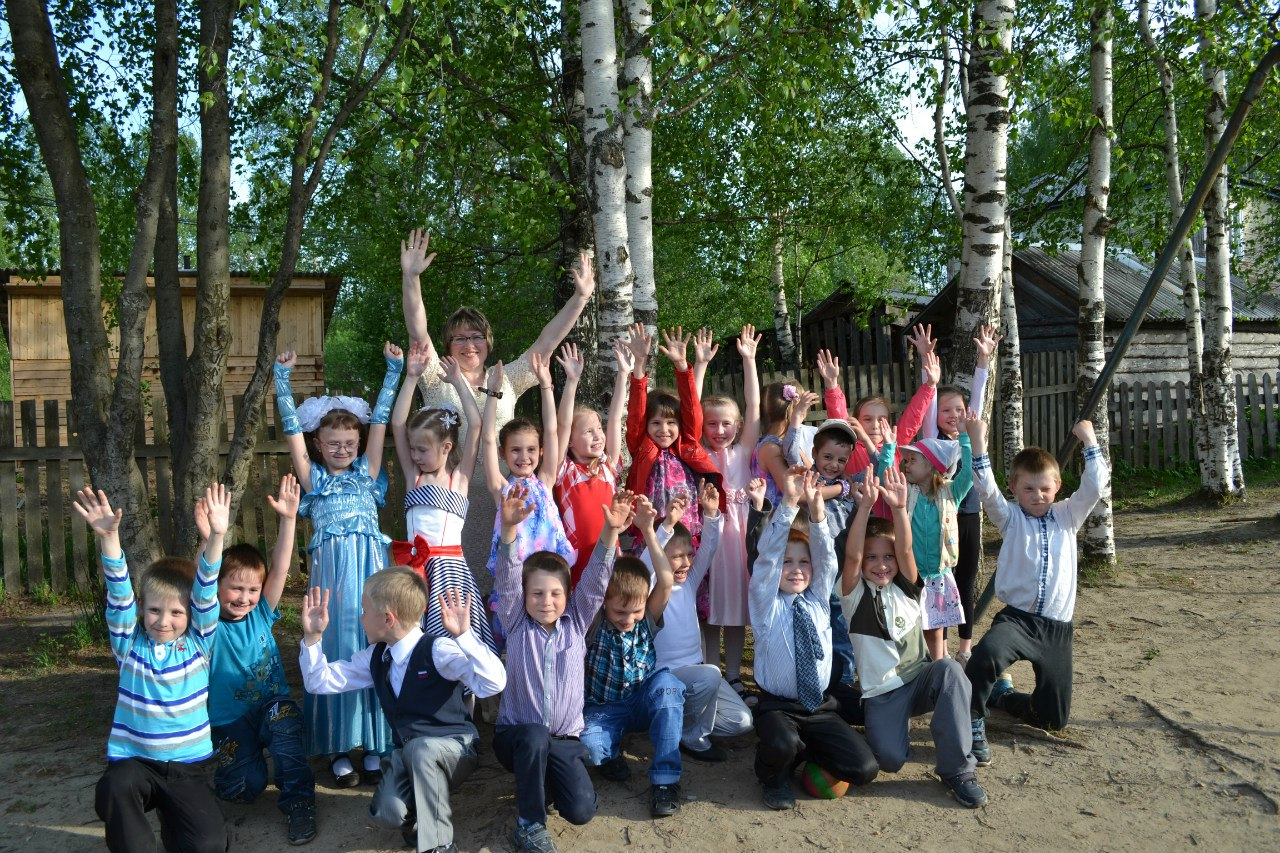